Kimyo
11-sinf
Mavzu:
Oksidlanish-qaytarilish reaksiyalarini yarim reaksiya usuli bilan tenglashtirish
Bugun darsda
Reaksiya tenglamalarini yarim reaksiya usulida tenglashtirishni ko‘rib chiqamiz.
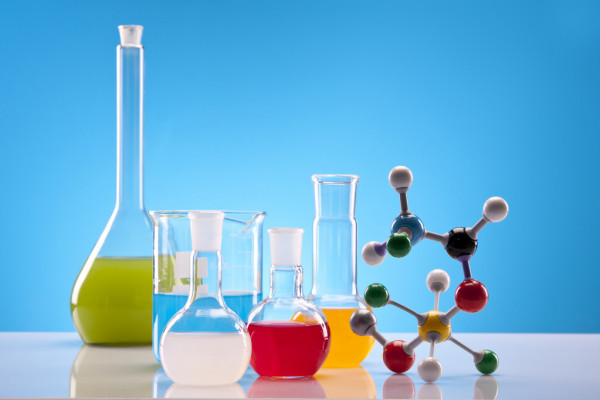 Oksidlanish-qaytarilish reaksiyalari
As2S3 + HNO3 + H2O →H3AsO4 + H2SO4 + NO
  
   Ushbu reaksiya tenglamasini yarim reaksiya usuli bo‘yicha tenglashtirishni ko‘rib chiqamiz. Buning uchun ushbu reaksiyadagi oksidlovchi va qaytaruvchini aniqlab olamiz.
Oksidlanish-qaytarilish reaksiyalari
As2S3 + HNO3 + H2O →H3AsO4 + H2SO4 + NO

Bu tenglamada oksidlovchi nitrat kislota, qaytaruvchi esa mishyak sulfid hisoblanadi. Elektron balans usuli bilan tenglashtirishda oksidlovchi tarkibidagi N+5 ioni 3 ta elektron qabul qilib,  N+2 ionigacha qaytarildi deb qabul qilinar edi. As2S3  tarkibidagi As+3 ioni 2 ta elektron berib, As+5 holigacha, S-2  ioni esa      8 ta elektron berib, S+6 holatigacha oksidlandi deb olinar edi:
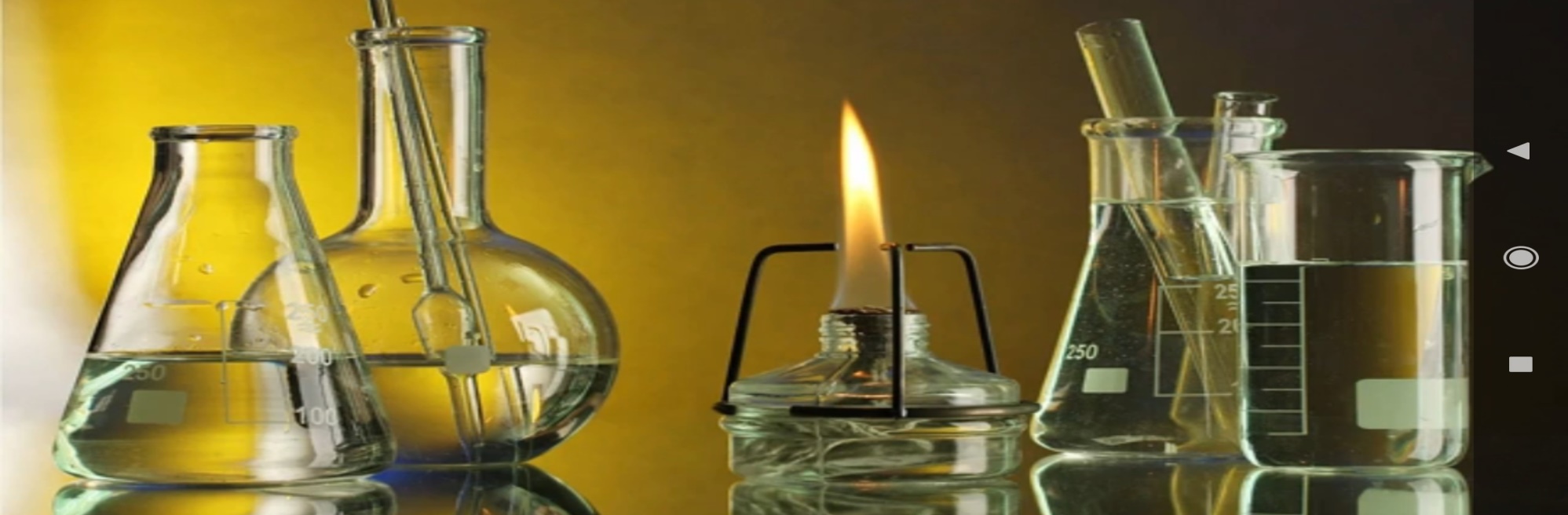 Oksidlanish-qaytarilish reaksiyalari
Oksidlanish-qaytarilish reaksiyalari
.
Ushbu elektronlarning sonlari asosida koeffitsiyentlarni aniqlab olar edik.  Hisoblab topilgan, ammo eritma tarkibida haqiqatan amalda mavjud bo‘lmagan N+5, As+3, S-2   ionlarini qo‘llar edik.
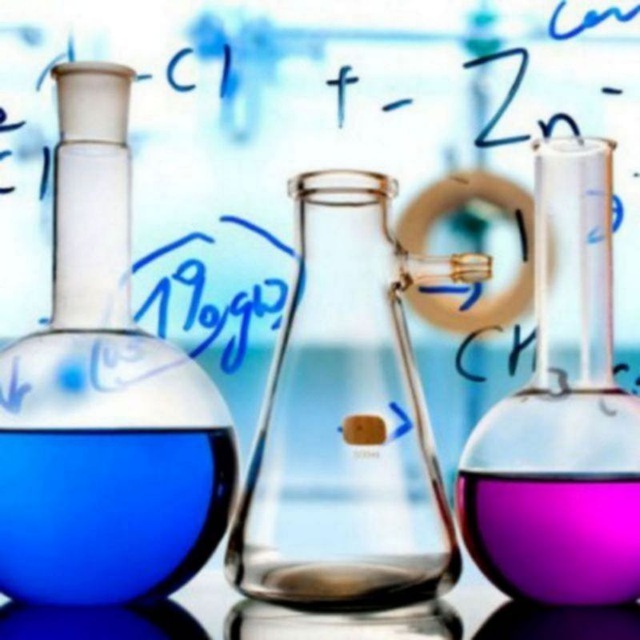 Oksidlanish-qaytarilish reaksiyalari
Yarim reaksiya usuli bo‘yicha oksidlanish-qaytarilish jarayonida ishtirok etayotgan moddani eritmada haqiqatan ham bor bo‘lgan ionlardan foydalanib tenglashtiriladi.
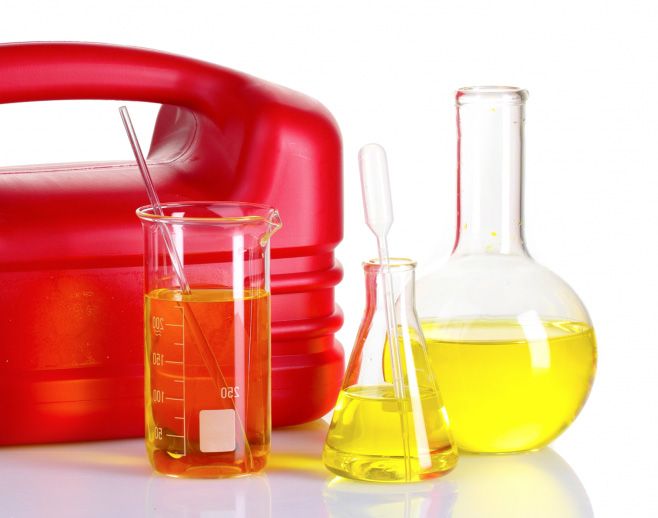 Oksidlanish-qaytarilish reaksiyalari
Masalan, HNO3 moddasi eritmada    H+  va NO3- ionlarini hosil qiladi. As2S3 esa ionlarga dissotsiyalanmaydi. Biz balans tuzayotganimizda ayni haqiqiy, eritma tarkibida bor bo‘lgan               NO3-  ionidan foydalanamiz. Ikkala tomondagi elektronlar sonini tenglashtirish uchun eritmada haqiqatan bor bo‘lgan suv molekulasi va  vodorod  ionlaridan  foydalanamiz.
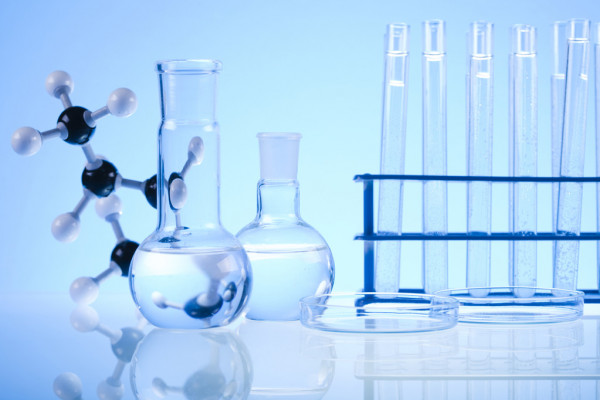 Oksidlanish-qaytarilish reaksiyalari
Avval oksidlovchining ionini (NO3- ) ko‘rib chiqamiz.          NO3-  →  NO 
Tenglamaning chap tomonida 3 ta kislorod atomi bor. O‘ng tomonida esa 1 ta kislorod atomi. Tenglamadagi kislorod atomlarini tenglashtirib olish uchun, kislotali muhitda kislorod kam tomonga kerakli miqdorda kislorodni o‘zida saqlagan suv molekulasi qo‘shiladi. Ya’ni o‘ng tomonga 2 ta suv molekulasini qo‘shamiz. 
                   NO3-  →  NO +2H2O
Oksidlanish-qaytarilish reaksiyalari
NO3-  →  NO +2H2O
Endi vodorod atomlarini tenglashtiramiz. Tenglamaning chap tomonida vodorod atomlari yo‘q. O‘ng tomonida esa 4 ta vodorod atomi bor. Tenglamadagi vodorod atomlarini tenglashtirib olish uchun, kislotali muhitda vodorod kerakli miqdorda  vodorodni o‘zida saqlagan vodorod ioni qo‘shiladi. Ya’ni chap tomonga 4 ta vodorod ioni qo‘shamiz.
 NO3-   +  4H + →  NO +2H2O
Oksidlanish-qaytarilish reaksiyalari
Chap tomondagi ionlar zaryadlarining arifmetik yig‘indisi +3 ga, o‘ng tomondagilarniki esa 0 ga teng. Chap tomonga 3 ta elektron qo‘shsak, ikkala  tomondagi  zaryadlar  teng  bo‘ladi.
 NO3-   +  4H ++3 e- →  NO +2H2O
Endi qaytaruvchilik xossasiga ega bo‘lgan 
 As2S3 ni o‘zgarishini ko‘rib chiqamiz. 
 As2S3 → 2AsO4+ 3SO4-2
Oksidlanish-qaytarilish reaksiyalari
Bu yerda o‘ng tomondagi kislorod atomlari soni 20 ta bo‘lib, chap tomonda kislorod atomi yo‘q. Shuning uchun 20 ta kislorod atomini o‘zida saqlagan 20 ta  suv  molekulasini  chap  tomonga  qo‘shamiz.

As2S3 + 20H2O → 2AsO4-3 + 3SO4-2
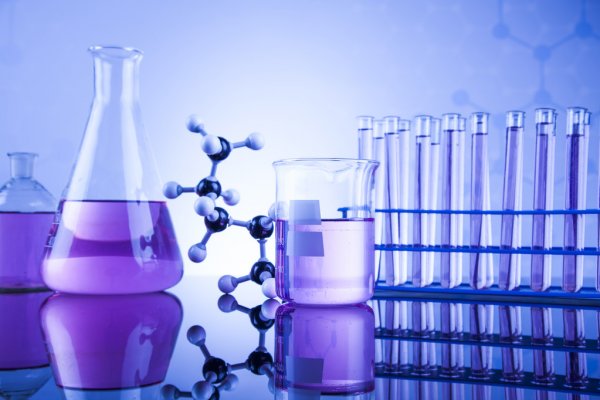 Oksidlanish-qaytarilish reaksiyalari
Reaksiyani chap tomonida 40 ta  vodorod atomi bo‘lib, o‘ng tomonda vodorod atomi yo‘q. Vodorod atomlarini ham tenglashtirish uchun o‘ng tomonga   40 ta  vodorod  ionini  qo‘shamiz.
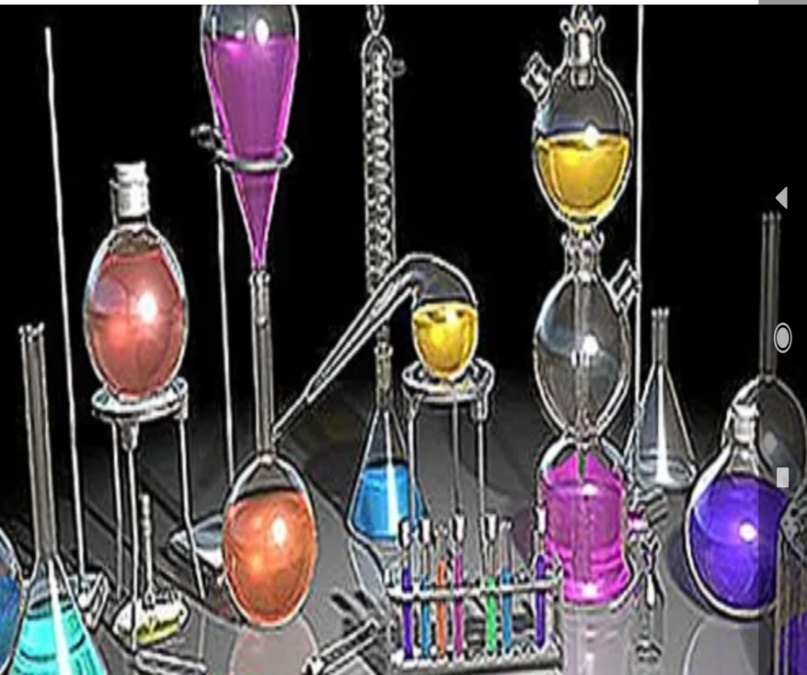 As2S3 + 20H2O → 2AsO4-3 + 3SO4-2+40H+
Oksidlanish-qaytarilish reaksiyalari
Chap tomondagi zarrachalarni zaryadlarini arifmetik yig‘indisi 0 ga teng. O‘ng tomondagi ionlarni zaryadlarini yig‘indisi esa +28 ga teng. Ikkala tomondagi zaryadlarni tenglashtirish uchun chap tomondan 28 ta elektronni olib  tashlasak,  ikkala  tomonda  zaryadlar  teng  bo‘ladi.

As2S3 + 20H2O +28 e- → 2AsO4-3 + 3SO4-2+40H+
Oksidlanish-qaytarilish reaksiyalari
Endi oksidlovchi va qaytaruvchilarni ionli tenglamalarini birlashtirib, ularni olgan yoki bergan elektronlari sonini tenglashtirish yo‘li bilan bu ionlarni oldiga  qo‘yiladigan  koeffitsiyentlarni  aniqlab  olamiz:
 NO3- +  4H+ +3 e- → NO + 2H2O                                3      28
As2S3 + 20H2O +28 e- → 2AsO4-3 + 3SO4-2+40H+      28     3
Oksidlanish-qaytarilish reaksiyalari
Aniqlangan  koeffitsiyentlarni  tegishli  tenglamalarga  qo‘yib  chiqamiz:
28NO3- +112H+  +3 e- → 28NO + 56H2O
3As2S3 + 60H2O -28 e → 6AsO4-3  + 9SO4-2 + 120H+   
Endi oksidlovchi va qaytaruvchining ionli tenglamalarini birlashtirib yozib olamiz.
3As2S3 + 28NO3-  +60H2O + 112H+ → 6AsO4-3 + 9SO4-2 + 120H+  + 28NO+56H2O
Oksidlanish-qaytarilish reaksiyalari
Reaksiyani chap va o‘ng tomonlaridagi suv molekulalari va vodorod ionlarini qisqartirib, qisqartirilgan ionli  tenglamani  hosil  qilamiz. 
3As2S3 +28NO 3 -  +4H2O → 6AsO4-3 + 9SO4-2+8H+ +28NO 
Ion va molekulalarni oldidagi koeffitsiyentlarini, molekulalarni oldiga qo‘yamiz va molekulyar tenglama tuzamiz:
 3 As2S3 + 28HNO 3  + 4H2O → 6H 3 AsO4+ 9H 2SO 4 + 28NO
Natijada oksidlanish-qaytarilish reaksiyasi tenglashganini ko‘rishimiz mumkin.
Mustaqil bajarish uchun topshiriqlar
Darslikning 127-131- sahifalarini o‘qib o‘rganing!
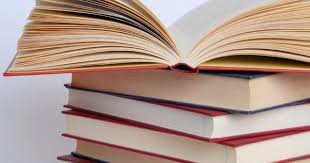 Kimyo
11-sinf
Mavzu:
Oksidlanish-qaytarilish reaksiyalarini yarim reaksiya usuli bilan tenglashtirish.
Oksidlanish-qaytarilish reaksiyalari
Ishqoriy muhitda oksidlanish qaytarilish reaksiyasini yarim reaksiya usulida tenglashtirishni  quyidagi  misolda  ko‘rib  chiqamiz: 

Mn 3 O 4 + KClO 3 + KOH →K 2MnO 4 + KCl + H2O
Oksidlanish-qaytarilish reaksiyalari
Bu tenglamada oksidlovchi kaliy xlorat (KClO3), qaytaruvchi esa marganes qo‘sh  oksid  (Mn3 O4)  hisoblanadi. Yarim  reaksiya  usulida  avval  oksidlovchinig  ionini (ClO3-)  ko‘rib  chiqamiz.  ClO 3- → Cl-
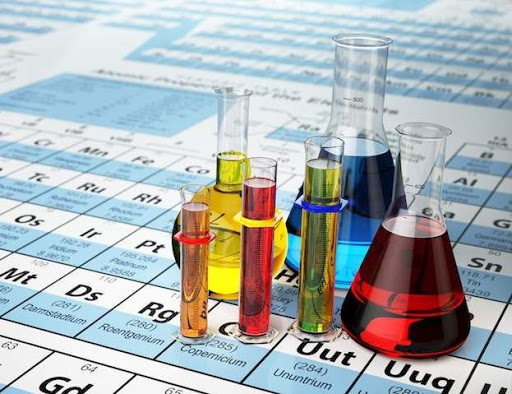 Oksidlanish-qaytarilish reaksiyalari
Bu reaksiyada ham kislorod va vodorod atomlarini tenglashtirish uchun eritmada bor bo‘lgan suv molekulalari va gidroksid (OH-) ionlaridan foydalanamiz. Tenglamaning chap tomonida 3 ta kislorod atomi bor. O‘ng tomonida esa kislorod atomi yo‘q.
ClO 3- → Cl- 
 Tenglamadagi kislorod atomlarini tenglashtirib olish uchun, ishqoriy muhitda kislorod kam tomonga gidroksid ioni qo‘shiladi
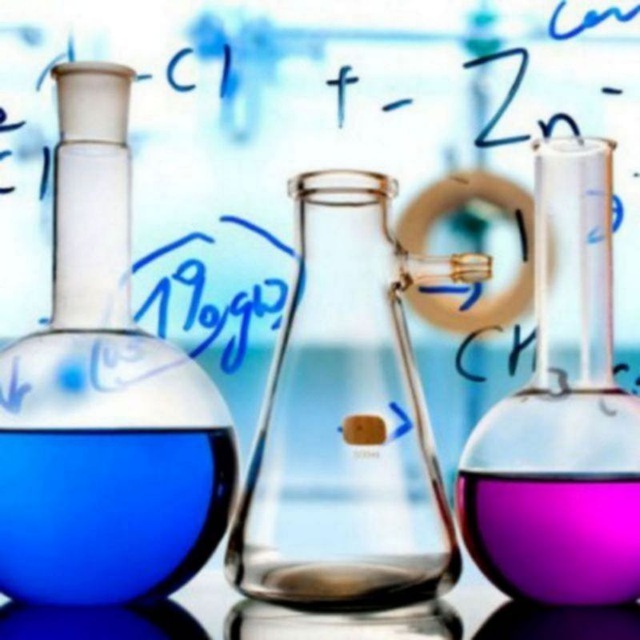 Oksidlanish-qaytarilish reaksiyalari
Gidroksid ionini qo‘shilganda  kam tomonga  2 marta ko‘proq  kislorod  saqlagan   gidroksid   ionini  qo‘shiladi.  Ya’ni  o‘ng  tomonga  6 ta  gidroksid  ioni qo‘shamiz. 
ClO 3 - → Cl- + 6OH-  
Ishqoriy sharoitda vodorod atomlarini tenglashtirib olish uchun, vodorod yo‘q yoki kamroq bo‘lgan tomonga nechta vodorod atomi qo‘shish kerak bo‘lsa,  shuncha  vodorodni  o‘zida  saqlagan  suv  molekulalari  qo‘shiladi. ClO 3- + 3H 2O →  Cl- + 6OH-
Oksidlanish-qaytarilish reaksiyalari
ClO 3- + 3H 2O →  Cl- + 6OH-  Chap tomondagi ionlar zaryadlarining arifmetik yig‘indisi -1 ga, o‘ng tomondagilarniki esa -7 ga teng. Chap tomonga 6 ta elektron qo‘shsak, ikkala tomondagi zaryadlar teng bo‘ladi. 
ClO 3 - + 3H 2O +6 e- →  Cl-+ 6OH-
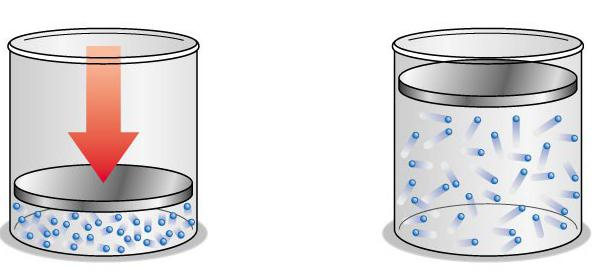 Oksidlanish-qaytarilish reaksiyalari
Endi qaytaruvchilik xossasiga ega bo‘lgan Mn 3O4 ni o‘zgarishini ko‘rib chiqamiz. Mn 3O4  MnO3 -3   Avval marganes elementining atomlari sonini tenglashtirish uchun o‘ng tomondagi  MnO4 2- ioni oldiga 3 koeffitsiyentini qo‘yamiz:
Mn 3O4 → 3MnO4 2-
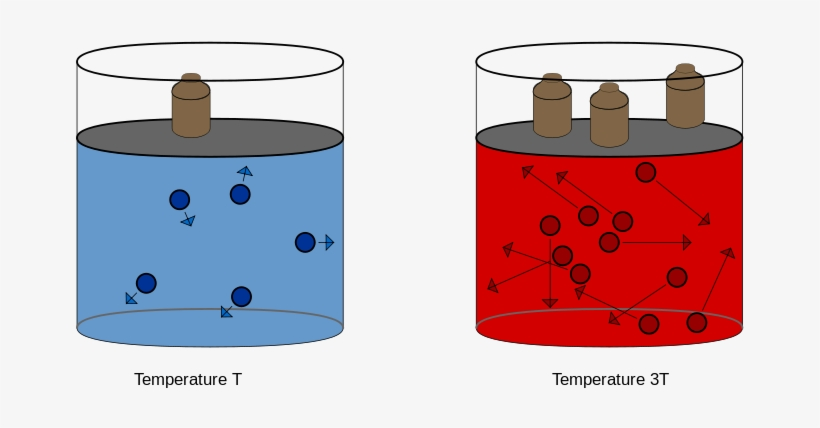 Oksidlanish-qaytarilish reaksiyalari
Mn 3O4 → 3MnO4 2- 
 Endi o‘ng tomonda 12 ta kislorod atomi bor, chap tomonda esa 4 ta kislorod atomi bor. Chap tomonda kislorod atomi 8 taga kam bo‘lgani uchun, shu tomonga keragidan ikki marta ko‘proq, ya’ni 16 ta kislorod atomi bor bo‘lgan 16 ta  OH- ionini qo‘shamiz:
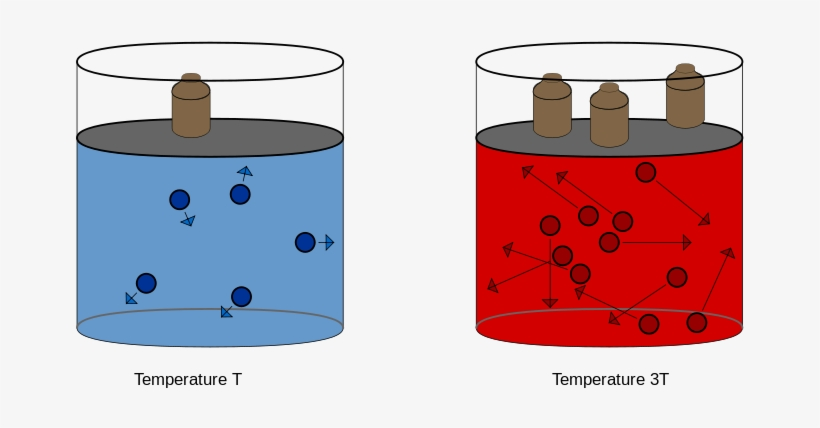 Oksidlanish-qaytarilish reaksiyalari
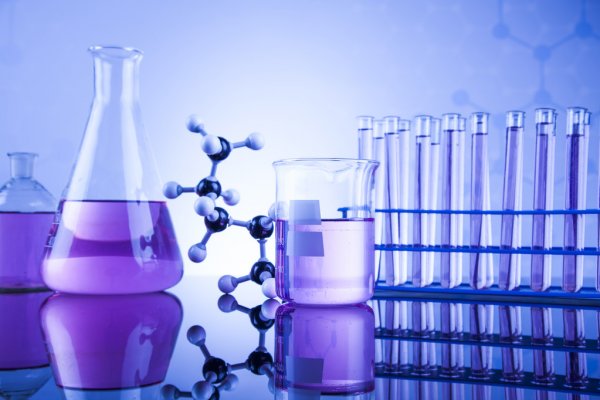 Mn 3 O 4 + 16 OH- → 3MnO 4-2
 Endi tenglamada vodorod atomlar sonini tenglashtirish uchun o‘ng tomonga 8 ta suv molekulasini qo‘shamiz:
Mn 3 O 4 + 16 OH- → 3MnO 42- + 8H 2O
Oksidlanish-qaytarilish reaksiyalari
Chap tomondagi ionlar zaryadlarining arifmetik yig‘indisi -16 ga teng. O‘ng tomondagi zarrachalarni zaryadlari yig‘indisi esa - 6 ga teng. Ikkala tomondagi zaryadlarni tenglashtirish uchun chap tomondan 10ta elektronni olib tashlasak, ikkala tomonda zaryadlar teng bo‘ladi.
 
Mn 3 O 4 + 16 OH- -10e → 3MnO 42- + 8H 2O
Oksidlanish-qaytarilish reaksiyalari
Endi oksidlovchi va qaytaruvchining ionli tenglamalarini birlashtirib, ularni  olgan  yoki  bergan  elektronlari  sonini  tenglashtirish  yo‘li  bilan  bu ionlarni  oldiga  qo‘yiladigan  koeffitsiyentlarni  aniqlab olamiz:
ClO 3- + 3H 2O+6 e- →   Cl- + 6OH-                                 6     3    5
Mn 3O 4 + 16 OH-   +10 e- → 3MnO 4 -2 + 8H 2O  10   5   3
  Aniqlangan  koeffitsiyentlarni  tegishli  tenglamalarga  qo‘yib  chiqamiz:
Oksidlanish-qaytarilish reaksiyalari
3Mn 3O 4 + 48 OH-   +10 e- → 9MnO 4 -2 + 24H 2O             
5ClO 3- + 15H 2O+6 e- →  5 Cl- + 30OH-
  Endi oksidlovchi va qaytaruvchining ionli tenglama-larini birlashtirib yozib olamiz.
3Mn 3O 4 + 48 OH- + 5ClO 3- + 15H 2O → 
9MnO 4 -2 + 24H 2O+5 Cl- + 30OH-
Oksidlanish-qaytarilish reaksiyalari
3Mn 3O 4 + 48 OH- + 5ClO 3- + 15H 2O → 
9MnO 4 -2 + 24H 2O+5 Cl- + 30OH-
Reaksiyaning chap va o‘ng tomonlaridagi suv va gidroksid ionlarini qisqartirib olamiz, ya’ni chap tomonda 15 ta, o‘ng tomonda 24 ta suv molekulalari bor ekan.
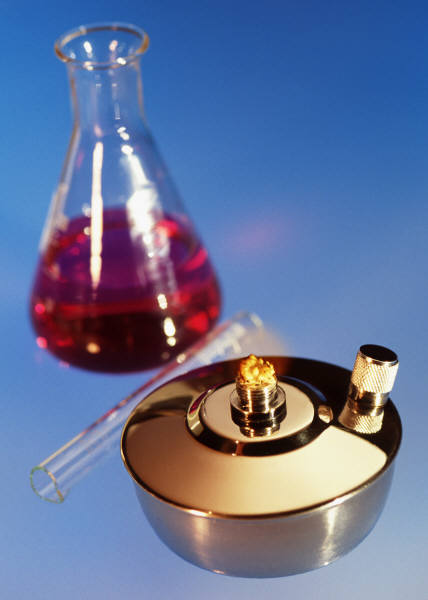 Oksidlanish-qaytarilish reaksiyalari
Ularni qisqartirsak, reaksiyaning o‘ng tomonida 9 ta suv molekulasi ortib qoladi. Xuddi shunday gidroksid ionlarini ham qisqartirish natijasida reaksiyaning chap tomonida 18 ta gidroksid ionlari qoladi.
 
3Mn3O4 + 18OH - + 5ClO3 - →  9MnO4 2- + 9H2O + 5Cl -
Oksidlanish-qaytarilish reaksiyalari
Bu tenglama oksidlanish-qaytarilish reaksiyasining qisqa ionli tenglamasi bo‘ldi. Endi dastlabki reaksiyadan foydalanib, reaksiya tenglamasini yozamiz. Ion va molekulalarning oldidagi koeffitsiyentlarini esa molekulaning oldiga qo‘yamiz.
3Mn3O4 + 18OH - + 5ClO3 - →  9MnO4 2- + 9H2O + 5Cl -

    3Mn 3 O 4 + 5KClO 3 + 18KOH →  9K 2MnO4 + 5KCl + 9H 2O
Mustaqil bajarish uchun topshiriq
Quyidagi oksidlanish – qaytarilish reaksiyasini yarim reaksiyalar usulida tenglashtiring.

As2S3 + HNO 3   → H 3 AsO4+ SO2 + NO2  +H2O